"О поддержке социально ориентированных некоммерческих организаций, осуществляющих деятельность на территории Омской области"
Докладчик: Шипилова Е.В. – 
заместитель Министра труда и социального развития Омской области
1
Министерство труда и социального развития Омской области
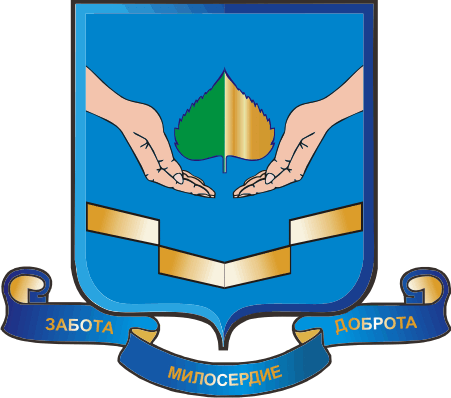 На территории Омской области осуществляют деятельность более 400 социально ориентированных НКО
организации
ветеранов, пенсионеров
и инвалидов
поддержка семьи, материнства, отцовства и детства
реабилитация наркозависимых граждан
реабилитация  лиц без опреде-  ленного места жительства
Деятельность НКО
другие направления
2
Министерство труда и социального развития Омской области
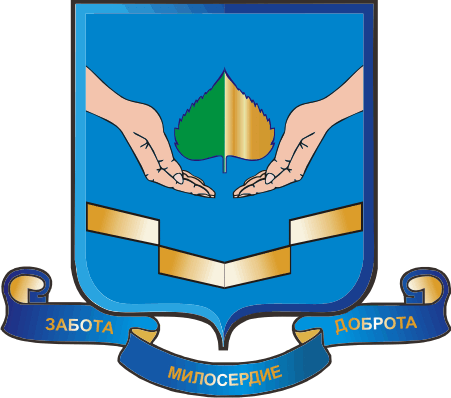 C 1 января 2015 года стартовал Федеральный закон"Об основах социального обслуживания гражданв Российской Федерации"
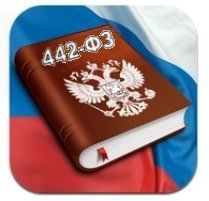 НКО получили право быть включенными в реестр поставщиков социальных услуг
В соответствии с рекомендациями Министерства экономического развития Российской Федерации с 2015 года не менее 50 % средств субсидий, предоставляемых НКО, должны быть направлены именно на оказание социальных услуг населению
3
Министерство труда и социального развития Омской области
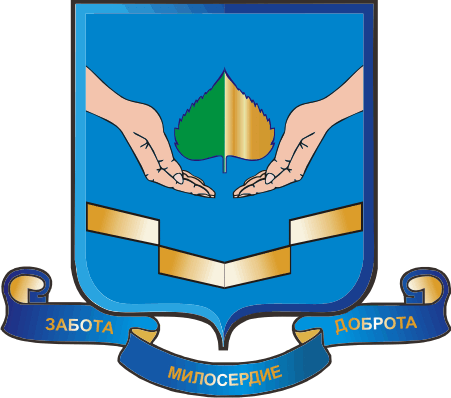 Президент Российской Федерации в Послании Федеральному Собранию предложил ряд конкретных решений
1
Будет запущена специальная программа
президентских грантов для поддержки НКО, работающих в малых городах и сёлах
Для Для НКО, которые зарекомендовали себя как безупречные партнёры государства, предлагается установить правовой статус "некоммерческая организация – исполнитель общественно-полезных услуг", предоставлять им ряд льгот и преференций
2
Поэтапно направлять НКО до 10 процентов средств региональных и муниципальных социальных программ, в целях участия НКО в оказании социальных услуг, финансируемых за счёт бюджетов
3
4
Министерство труда и социального развития Омской области
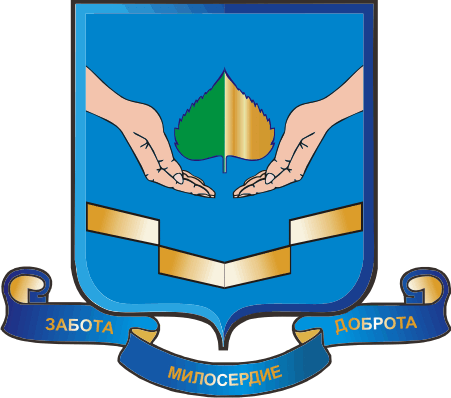 Государственная поддержка НКО
федеральная
региональная
муниципальная
Государственная программа Омской области 
"Социальная поддержка населения", 

утвержденная постановлением ПравительстваОмской области от 15 октября 2013 года № 256-п
подпрограмма
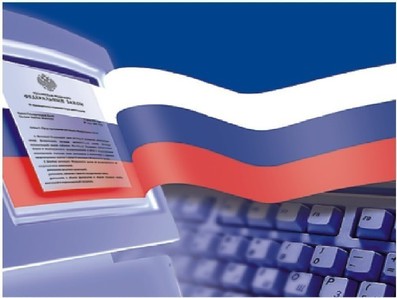 "Поддержка социально ориентированных некоммерческих организаций Омской области"
5
Министерство труда и социального развития Омской области
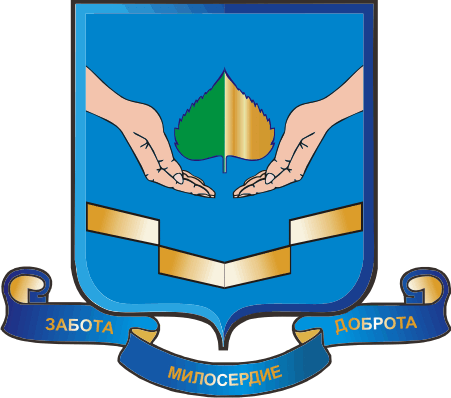 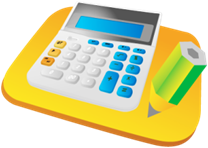 6
Министерство труда и социального развития Омской области
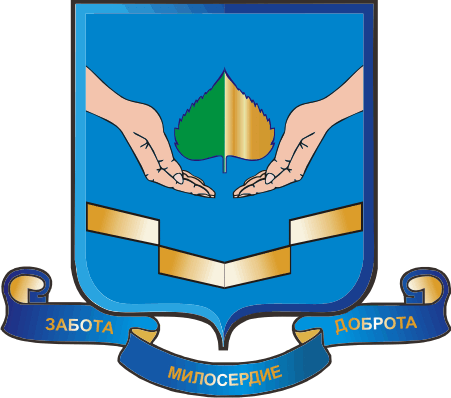 Министерство
проведено 6 конкурсных отборов среди НКО для предоставления субсидий из областного бюджета
заключено  141 соглашение о предоставлениисубсидий на общую сумму 46,54 млн. руб.
осуществляются мероприятияв социальной сфере, реализуются 70 социально значимых проектов (программ)
На заседании комиссии по распределению субсидии, состоявшемся 15 декабря 2015 года, продлены сроки реализации всех непрофинансированных на сегодняшний день проектов НКО
7
Министерство труда и социального развития Омской области
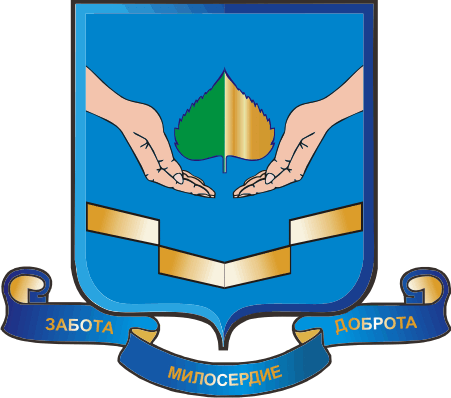 Работа с НКО
Постановление Правительства Омской области № 43-п
Постановление Правительства Омской области № 225-п
25 ноября было принято ПостановлениеПравительства Омской области № 330-п, предусматривающее введение в постановление № 43-п рейтинговойоценки проектов
Предоставление субсидий НКО на обеспечение (возмещение) затрат в социальной сфере
внедрены механизмы возврата остатковсубсидий и части субсидий в случае недостижения 
индикаторов (показателей) результативностииспользования субсидии
в 2015 году были проведены плановые 
тематические проверки 39 СОНКО
8
Министерство труда и социального развития Омской области
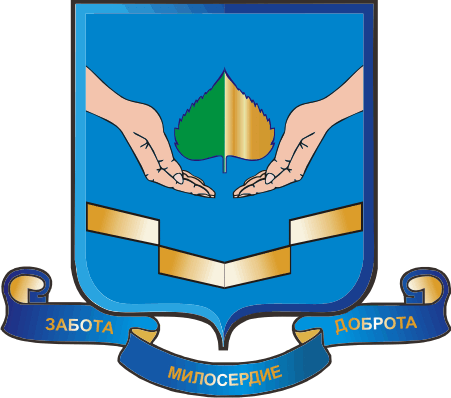 Планы на 1 квартал 2016 года
продолжение практики публичных отчетов о реализации проектов НКО
проведение обучающего семинара для НКО
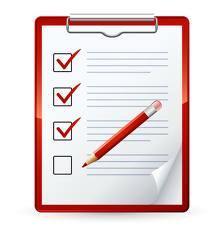 проведение социологического опроса по вопросам взаимодействия НКО и органов власти
9
Министерство труда и социального развития Омской области
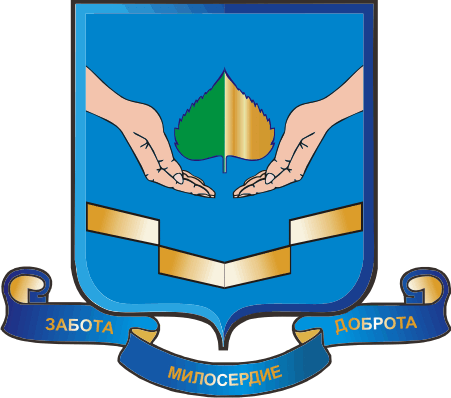 Учреждения социальной сферы должны оказывать всестороннее содействие НКО:
в разработке и реализации социально значимых проектов (программ), в том числе направленных на предоставление социальных услуг населению
направлении социально значимых проектов для участия в конкурсных отборах в целях привлечения средств федерального бюджета и внебюджетных фондов
Учреждения социальной сферы совместно с органами местного самоуправления должны оказывать НКО организационную, методическую, информационную и консультационную поддержку
10
"О поддержке социально ориентированных некоммерческих организаций, осуществляющих деятельность на территории Омской области"
Докладчик: Шипилова Е.В. – 
заместитель Министра труда и социального развития Омской области
11